Appréciation de la contribution
Équipe Expérience employé et service aux cadres
Le plan de la rencontre
1. Objectifs de l’appréciation de la contribution

2. Appréciation de la contribution - Employés 
Paramètres et principes directeurs
Nouveau formulaire 

3. Appréciation de la contribution – Cadres 
Nouveautés et optimisation du formulaire 

4. Meilleures pratiques et tendances
5. Cycle annuel
6. Outils connexes
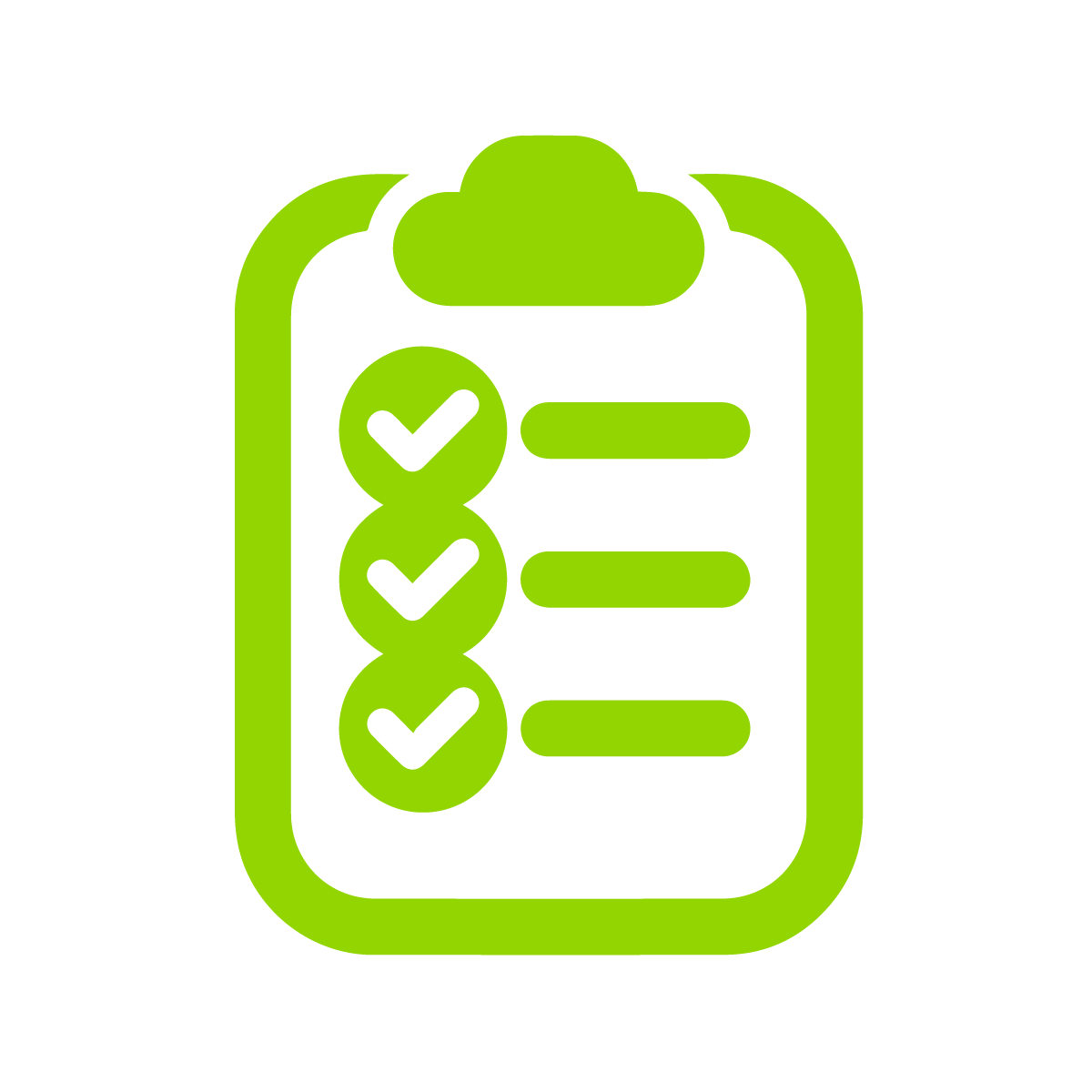 Les objectifs de la rencontre d'appréciation de la contribution
Faire le bilan de l’année 
Échanger sur le développement des compétences, les besoins de formation
Discuter du cheminement et progression de carrière 
Parler du développement des compétences
Reconnaître l’employé et ses réalisations
Identifier la relève
Il s’agit d’un moment privilégié entre le gestionnaire et son employé.
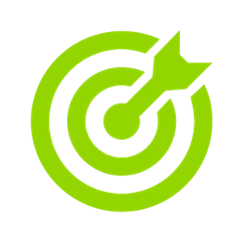 [Speaker Notes: Nous allons positionner le nouveau formulaire dnas une démarche plus globale, afin d'inciter les gestionnaires à prendre le temps avec leurs employés. 

Discuter des compétences de l'employé en lien avec son poste. 
Faire le bilan de l'année écoulée sur les compétences, les objectifs, les bons coups.
Identifier des actions coup de coeur de l'employé
Définir des objectifs à atteindre ou des mandats à réaliser
Tracer une trajectoire de progression pour l'année à venir
Discuter des aspirations de votre employé : où veut-il être dans 1 an, 3 ans, 5 ans? Ça va nous permettre d'identifier la relève. 

Bref, que des choses positives (ou presque!)]
Appréciation de la contribution - Employés
[Speaker Notes: Au niveau du formulaire pour les employés :
Nous avons décidé de revoir le formulaire au complet, y compris notre approche et nos façons de faire.]
Les paramètres et principes directeurs
[Speaker Notes: Nos paramètres de base : 
Simple, efficace, convivial

1 seul formulaire pour tous les TE
Il y aura une section Autre pour l’adaptation selon les besoins particuliers
PDF dynamique de 2 pages maximum
Section questions ouvertes avec de la place pour écrire
Section questions avec échelle 1 à 4]
Le nouveau formulaire
Dans la section cadre de l’intranet/Développement des cadres/Documents d’appréciation de la contribution des employés/Formulaire appréciation de la contribution des employés (NOUVEAU)

http://s-intranetcemtl01/index.php?id=2550
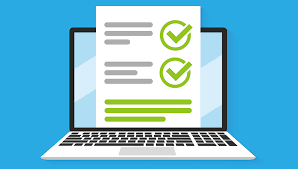 [Speaker Notes: C'est le moment de présenter le nouveau formulaire]
Appréciation de la contribution - Cadres
Mise à jour du formulaire
5 formulaires au lieu d'un seul
Reliés aux différentes compétences de gestion
Selon le niveau hiérarchique

Différentes modifications
Plus court
Changement de l'échelle d'évaluation
Ajout de 2 sections
[Speaker Notes: Mise à jour du formulaire en 2022
5 formulaires au lieu d'un seul
Reliés aux différentes compétences de gestion selon le niveau hiérarchique > en lien avec notre modèle de gestion
Différentes modifications
Plus court > 7 pages au lieu de 14
Changement de l'échelle d'évaluation pour faire sortir les tendances > on est passé d'une échelle à 3 à une échelle à 4 
Ajout de 2 sections > Aspirations et intérêts, et compétences à développer pour la prochaine année]
Le nouveau formulaire
Dans la section cadre de l’intranet/Développement des cadres/Documents d’appréciation de la contribution des cadres
http://s-intranetcemtl01/index.php?id=2550
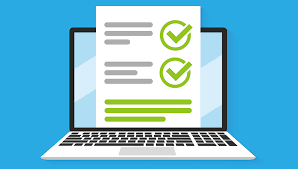 Les bonnes pratiques et les nouvelles tendances
Bien positionner le processus avec l'équipe
Rétroaction en continu et écoute active
Faire parvenir le formulaire à l'employé avant la rencontre
Établir un climat de confiance dès le début
Appuyer tous commentaires sur des faits ou des observations
Passer à l'action !
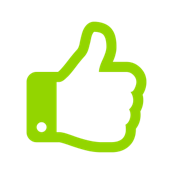 [Speaker Notes: Bien positionner le processus avec l'équipe. 
C'est une co-construction entre le gestionnaire et les employés. 

Avoir de fréquentes discussions avec l'employé, tout au long de l'année. Il faut souligner ce qui ne va pas bien au fur et à mesure. Et non pas attendre à la rencontre annuelle d'appréciation de la contribution. 

Consigner dans un fichier suite à la rencontre, les forces, les  intérêts, les besoins, les moyens de développer. Afin d'avoir un portrait de l'équipe et être en mesure de bâtir des plans de formation en groupe. 

Quand tu as une formation à choisir, budget non utilisé, mandat à donner à un employé…

Passer à l'action
Faire le plan de développement
Faire le suivi du plan avec l’employé]
Le cycle
[Speaker Notes: Lorsque l'équipe comporte 20 employés et moins, l'appréciation de la contribution doit se faire une fois par année pour chacun des employés. 
Dans le cas où l'équipe se constitue de plus de 20 employés, on suggère de faire les rencontres une fois au deux ans.]
Outils
Employés
Capsule vidéo
Aide-mémoire
Guide pratique sur les biais cognitifs
Cadres
Aide-mémoire
Référentiel des compétences
Plan de développement détaillé
Objectif santé et mieux-être
Appréciation de la contribution et de la probation
[Speaker Notes: Au niveau des cadres : 
Objectif santé et mieux-être > un de leurs objectifs doit être en lien avec la santé et le mieux-être, alors nous leur donnons des exemples

Où le trouve-t-on : Sur intranet section cadre. Développement des cadre. Appréciation de la contribution et probation.]
Questions et commentaires
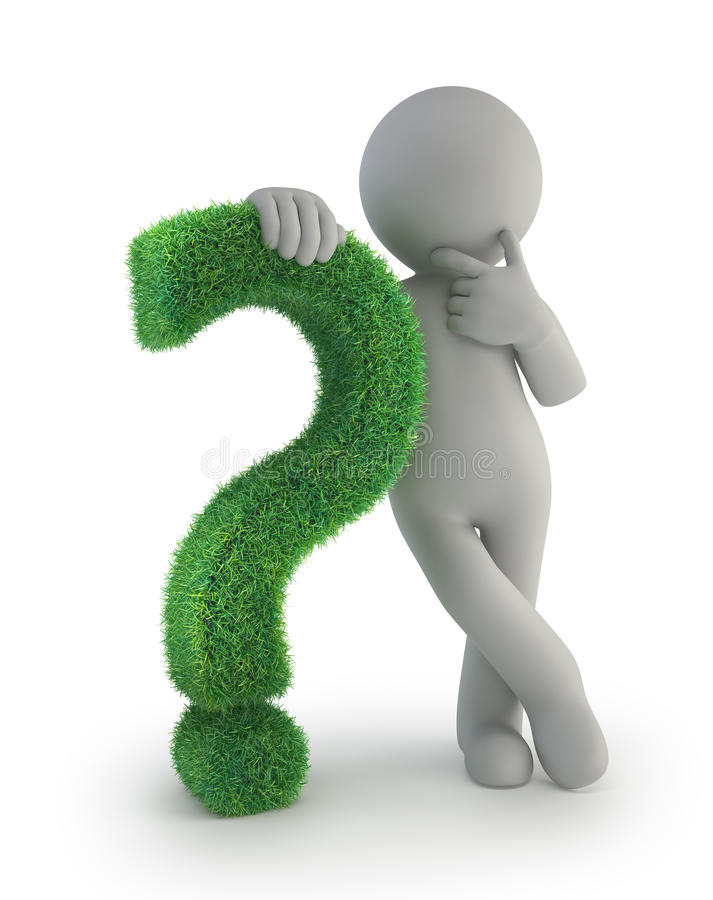